Šamanka, s. r. o.
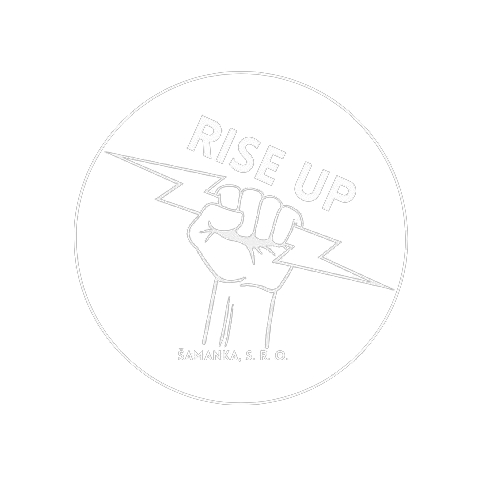 IČ: 54600102     DIČ: CZ54600102	E-MAIL: samankaoalib@gmail.com	   

TELEFON: +420 710 238 204	    WEB: zklidnimysl-nakopnitelo.webnode.cz
[Speaker Notes: Úvodní stranu bych upravila, logo bych ponechala vpravo dole jako na ostatních slidech a Napsala bych velkým písmem Šamanka s.r.o., dolů bych doplnila všechny kontaktní údaje a jen bych je nezmiňovala, takhle je to takové chudé. Případně můžete už zde na slide dát váš slogan, nebo ho ponechat na dalším.

Co se týče Loga, jste si jistí, že za Šamanka je čárka? Záleží na tom, jak jste to psali do Obchodního rejstříku.]
ZKLIDNI MYSL, NAKOPNI TĚLO!
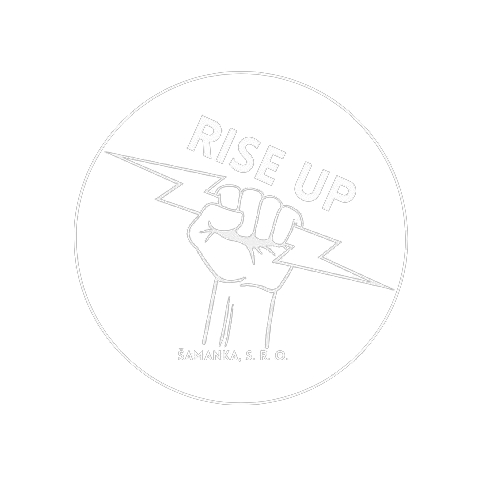 Firma zabývající se prodejem produktů podporujících imunitu a energii studentů středních a vysokých škol
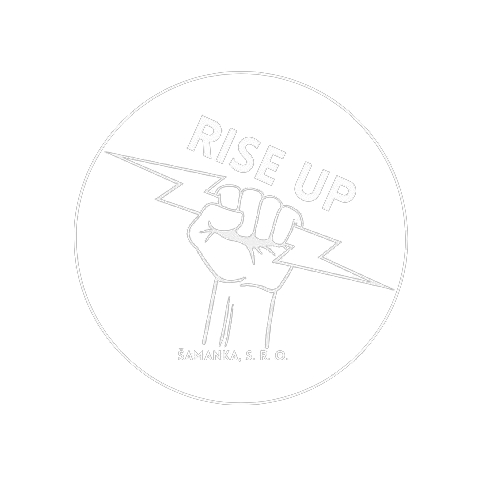 3
NAŠE POSLÁNÍ
péče o kvalitu života a mentálního zdraví studentů mladá generace jsou motorem společnostijsou na ně kladeny vysoké požadavkyje třeba jim zajistit co nejpříjemnější průchod studiem a maximalizovat jejich výkon a koncentracistudent ≠ stroj
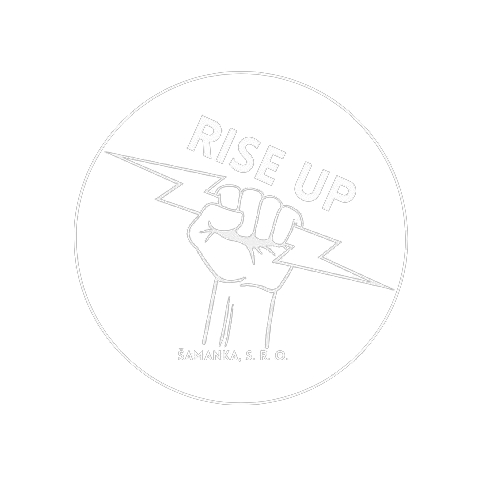 4
[Speaker Notes: naše poslání, není to moc vize do budoucna]
NAŠE PRODUKTY:
Nakopávač
Vitamínová bomba
Tyčinka
Žvýkačky
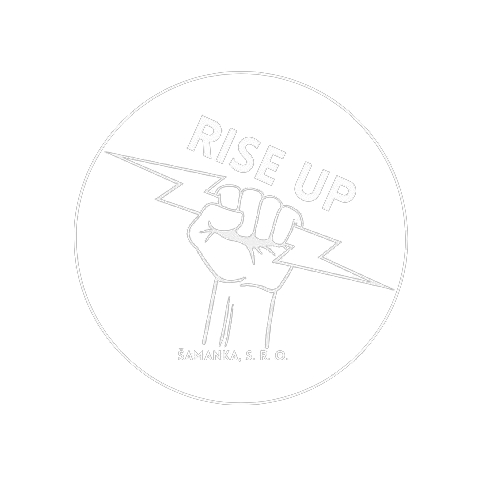 [Speaker Notes: Místo slovíčka nabízíme bych napsala “Naše produkty”]
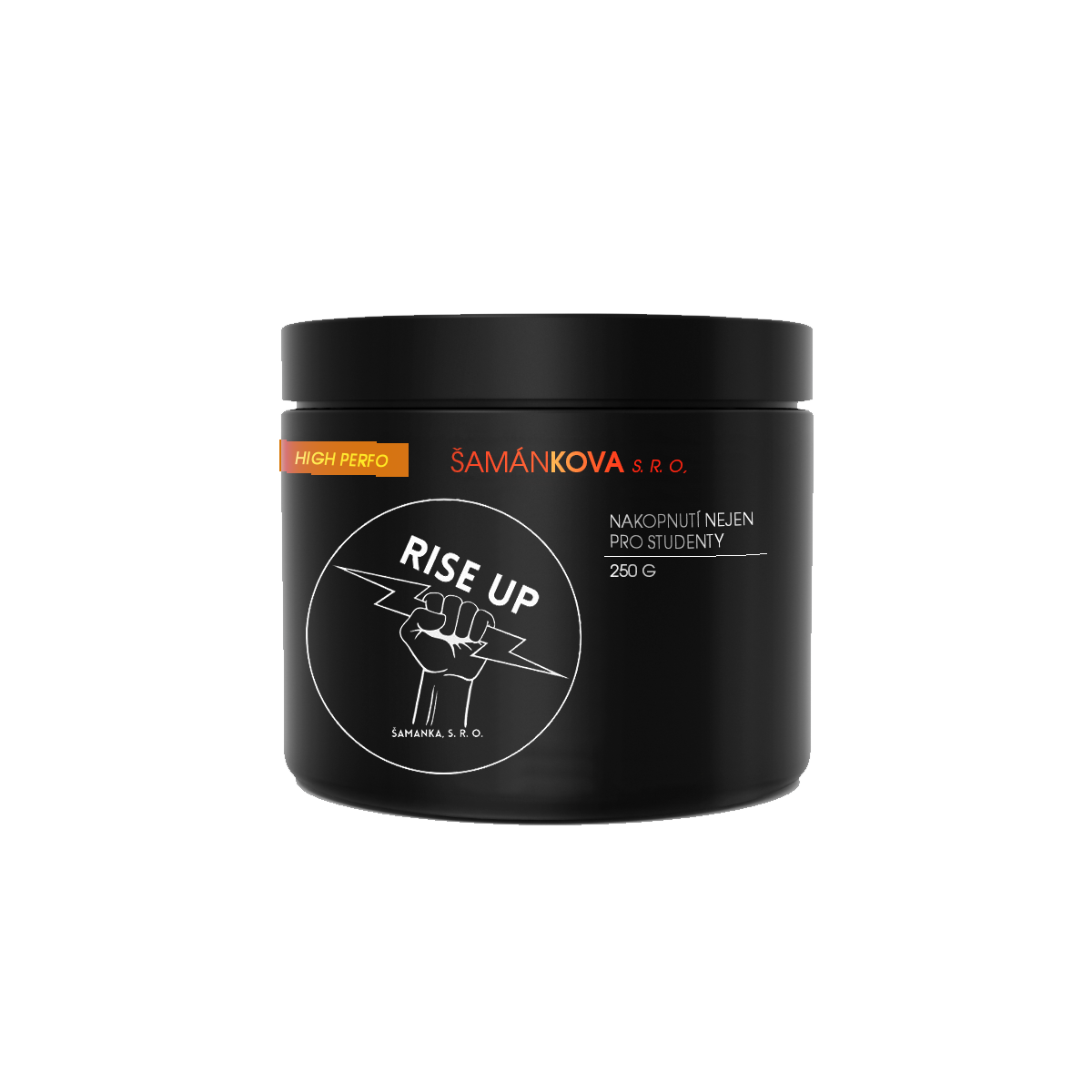 RISE UP NAKOPÁVAČ
Složení: 
taurin, kofein: 
stavební kámen
l-theanin a theacrin: 
potlačují “dojezdy” po kofeinu
Lecitin:
látka podporující aktivitu mozku


Cena: 499 Kč
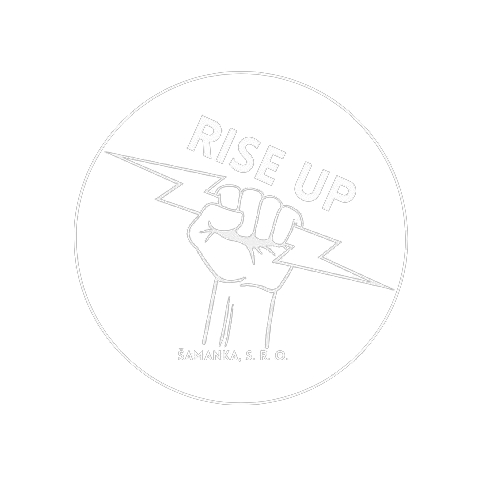 [Speaker Notes: 250g


Tady by bylo hezké, aby písmo bylo stejně velké jako na ostatních slidech.
Také by bylo hezké kdyby tam byly doplněny fotky produktů]
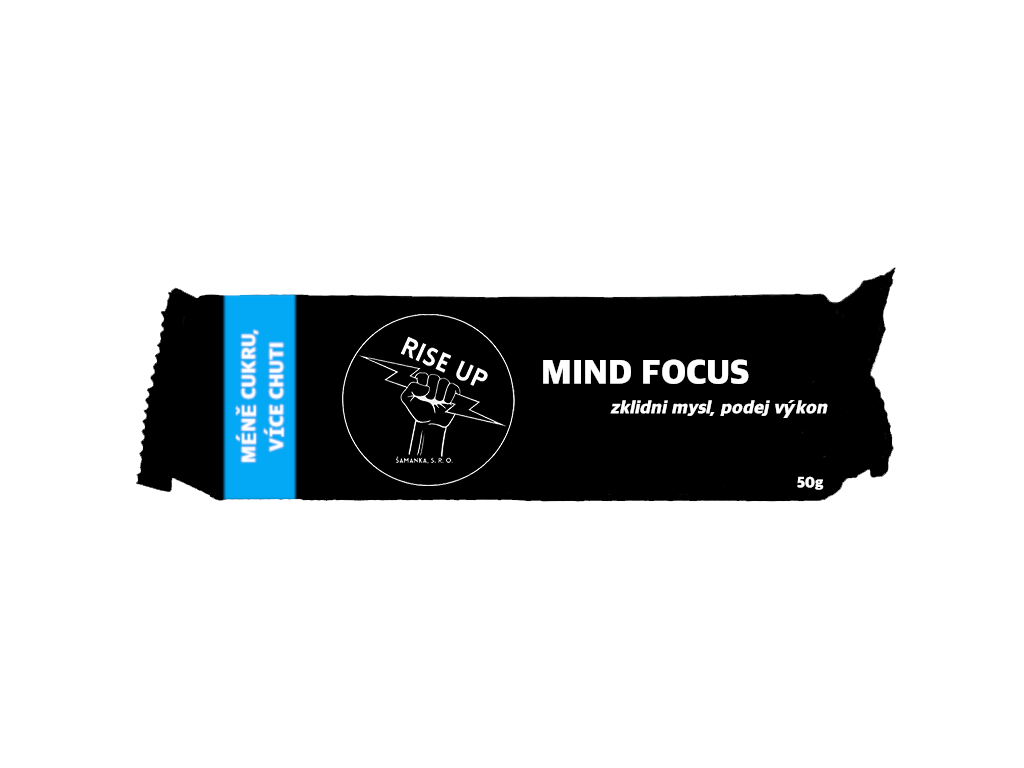 RISE UP TYČINKA
Složení: 
 kakaová poleva 19%
 mléčné bílkoviny*
 kakaový prášek 8%
 sójový bílkovinný izolát 10%
syrovátkový bílkovinný koncentrát 11%
sójové vločky*, hořká čokoláda 4,5%
sušené mléko odstředěné*
vitamin C, vitamin E, vitamin B5, vitamin B6, vitamin B2, vitamin B1, vitamin B9, vitamin B12
*Alergeny: mléko, sója, vejce + může obsahovat stopy lepku, ořechů arašídů a sezamu
Cena: 39 Kč
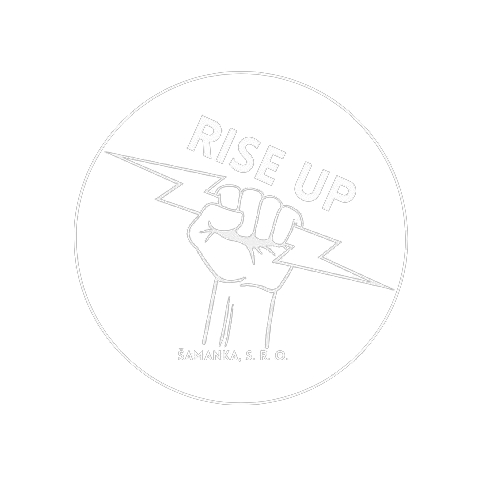 [Speaker Notes: 50g

 kakaová poleva 19% (palmový tuk, zahušťovadlo: polydextróza (vláknina), mléčné bílkoviny, kakaový prášek 8%, emulgátor: slunečnicový lecitin, aroma, sladidlo: sukralóza), syrovátkový bílkovinný koncentrát 11%, sójový bílkovinný izolát 10%, sójové vločky, hořká čokoláda 4,5% (kakaová hmota, cukr, kakaové máslo, emulgátor: slunečnicový lecitin, aroma), zvlhčovadlo: glycerol, sušené mléko odstředěné, kakaový prášek, palmový tuk, sušené vaječné bílky, emulgátor: slunečnicový lecitin, sůl, vitaminy: vitamin C (kyselina L-askorbová), niacin (nikotinamid), vitamin E (DL-alfa-tokoferyl-acetát 50%), vitamin B5 (D-pantothenát vápenatý), vitamin B6 (pyridoxin hydrochlorid), vitamin B2 (riboflavin), vitamin B1 (thiamin mononitrát), vitamin B9 (kyselina pteroylmonoglutamová), D-biotin, vitamin B12 (kyanokobalamin); aroma.]
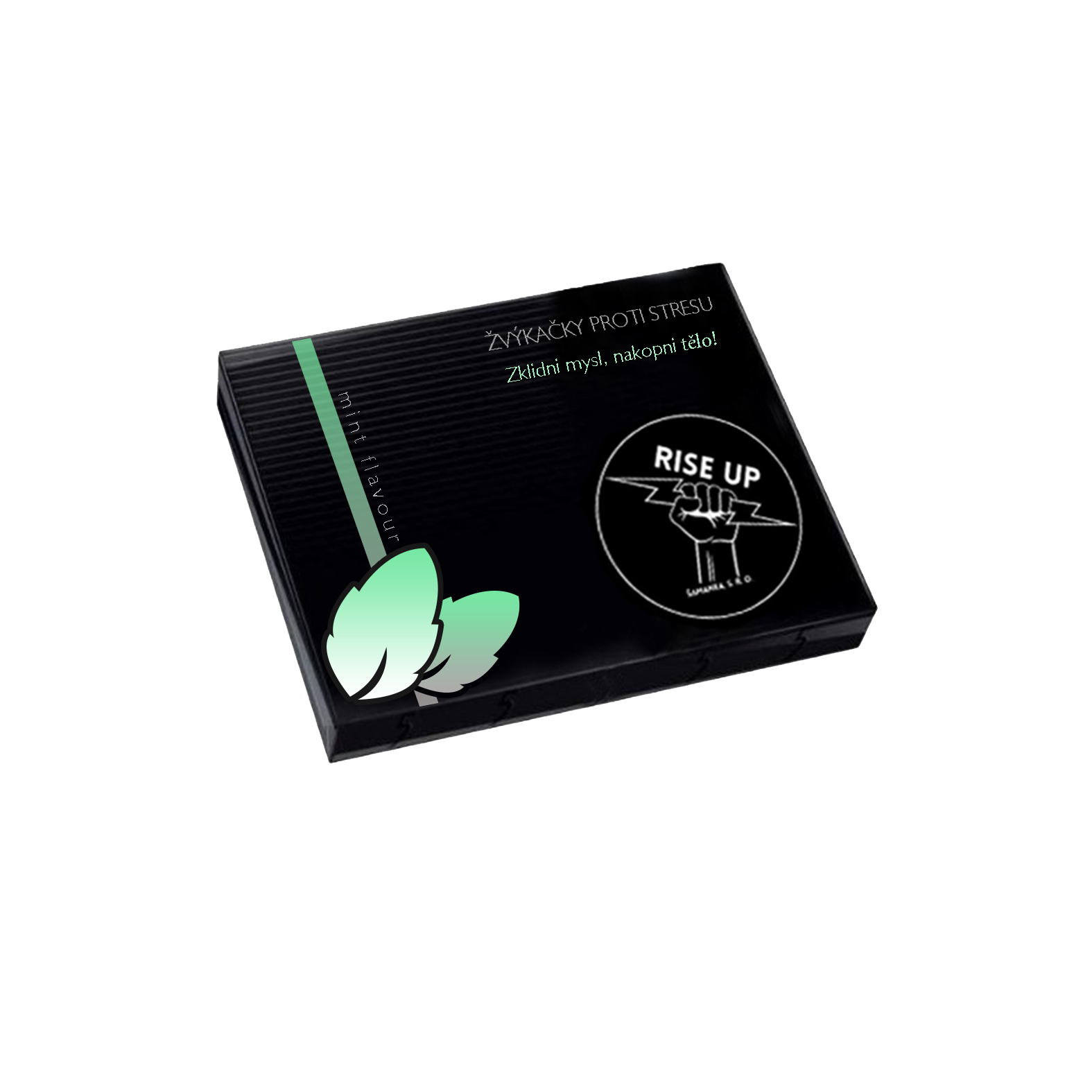 RISE UP ŽVÝKAČKY
Složení: 
xylitol (67%)
přírodní gumová báze
olej z máty kadeřavé (2,3%)
přírodní methol
přírodní máta
arabská guma
slunečnicový lecitin
rostlinný glycerol
karnaubský vosk
Cena: 69 Kč
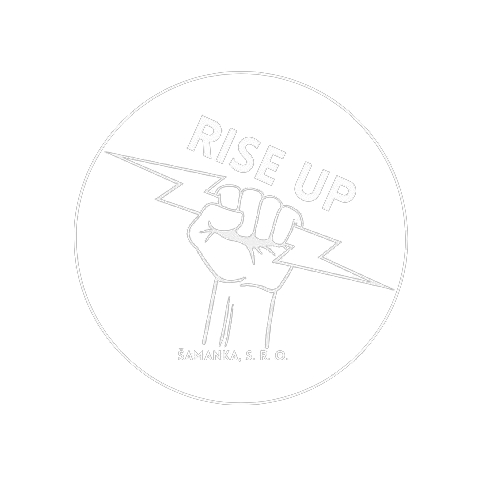 [Speaker Notes: ??g
podporuje svalovou paměť

https://www.blackkale.cz/peppersmith-zvykacky-mata-kaderava-spearmint--15-g/]
RISE UP VITAMINOVÁ BOMBA
Složení:
Vitamin E
Vitamin C
Vitamin H
Zinek
Jód
Voda
Ovocný sirup
Cukr
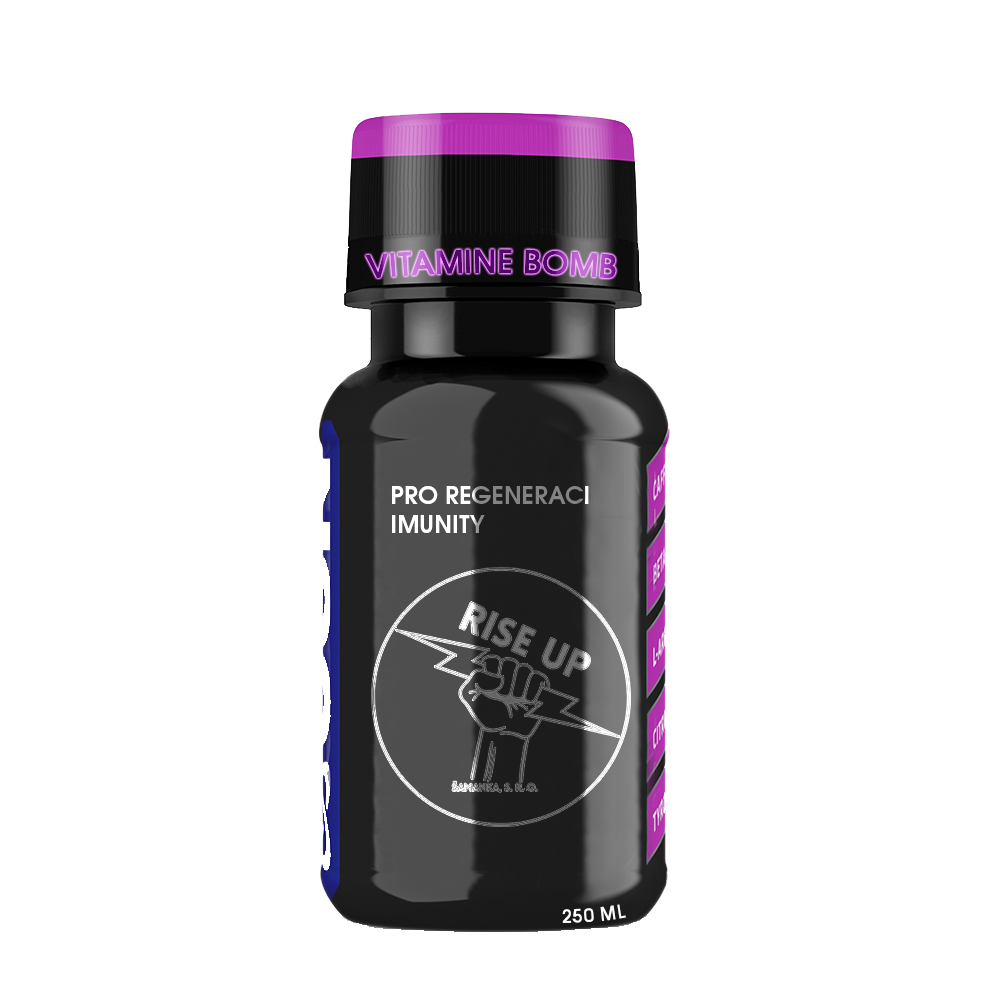 Vitamin A 
Vitamin B1
Vitamin B2
Vitamin B3
Vitamin B5
Vitamin B6
Vitamin B12
Vitamin D3


Cena: 159 Kč
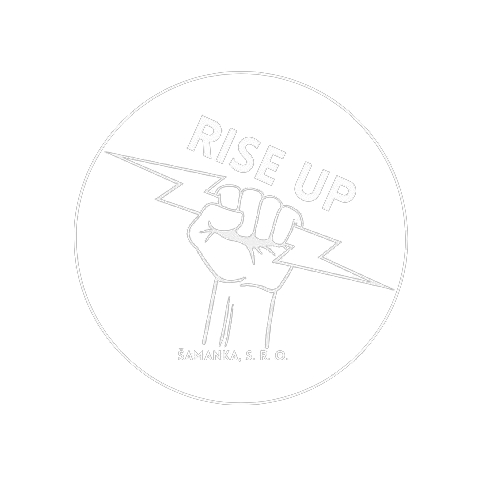 [Speaker Notes: 2? tablet]
KDE NÁS NAJDETE
Adresa 			Obchodní akademie a jazyková škola s právem státní  				jazykové zkoušky Liberec, příspěvková organizace				Šamánkova 500/8, 460 01  Liberec
IČ				54600102
DIČ				CZ54600102
E-mail			samankaoalib@gmail.com
Telefon			+420 710 238 204
Web				zklidnimysl-nakopnitelo.webnode.cz
Instagram		samanka__s.r.o
Naše sídlo
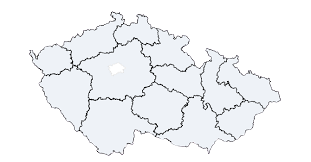 10
[Speaker Notes: Tohle je krásné, během prezentace byste měli zmínit, že fungujete na e-shopu, případně přijímáte objednávky přes váš email.


(ze staré prezentace Šamanka, s. r. o.
Obchodní akademie a jazyková škola s právem státní jazykové zkoušky Liberec, příspěvková organizace]